Фгбоу во чгма
Отчет за 2020-2021МТБ
г. Чита,  2021
Экологические выходы сентябрь 2020
Человеческий фактор КОМАНДА ОТ МТБ 11.03.21.
Горячая линия КМЦ
2-4 ноября 2020Два человека от МТБ участвовалифотографий нет
Помощь госпиталю ветеранов 03.03.21.
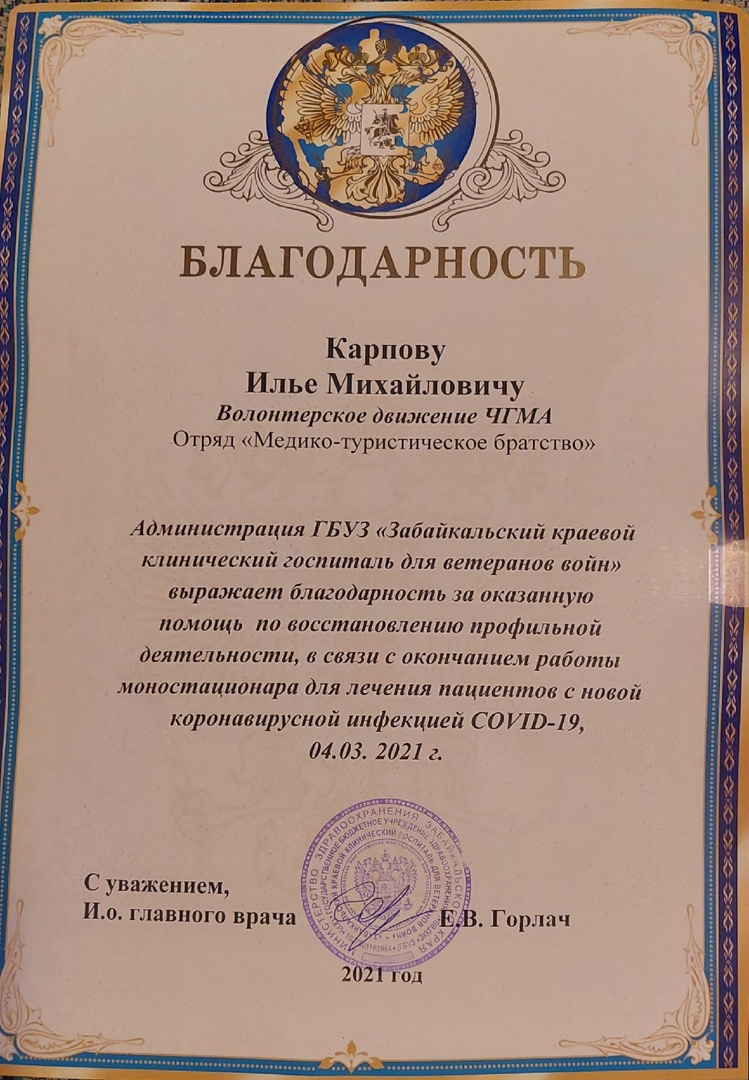 спортивная эстафета для детей детского домасовместно с ВО  "пОДАРИ УЛЫБКУ"22.05.21.
Текст слайда